World War I
1914 - 1918
BELL RINGER:
On a sheet of paper, create a KWL Chart on WWI. (What do I Know? What do I Want to Know? What have I Learned?) See example below for guidance.
World War I
1914 - 1918
Causes
Imperialism – super powers would establish colonies in other nations or territories
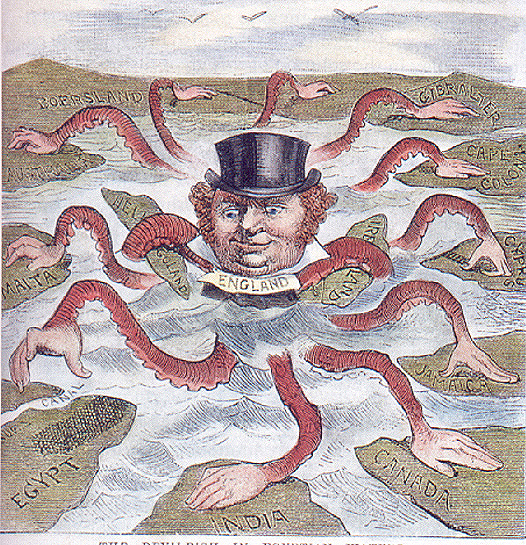 Causes
Nationalism – pride in one’s own people & country
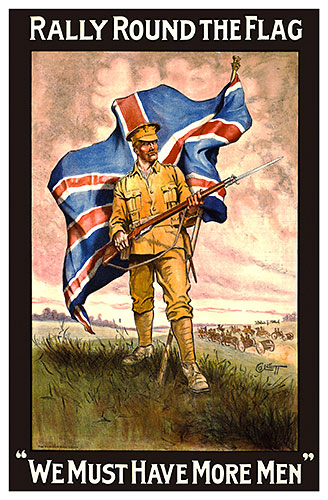 [Speaker Notes: Slide for each cause- maps, pics]
Causes
Alliances –  nations signed treaties w/ each other saying they would fight for each other in the event of war
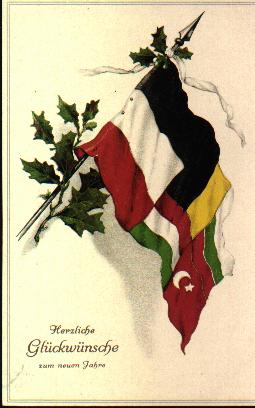 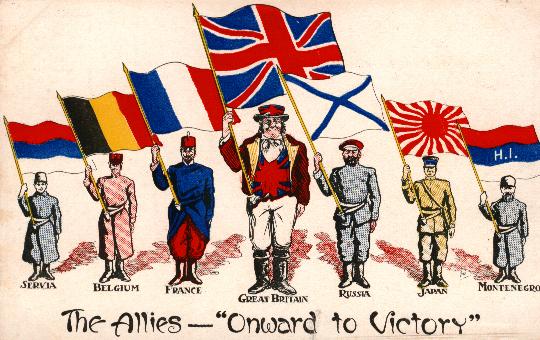 Causes
Militarism – European nations had large armies, navies, & supplies of weapons
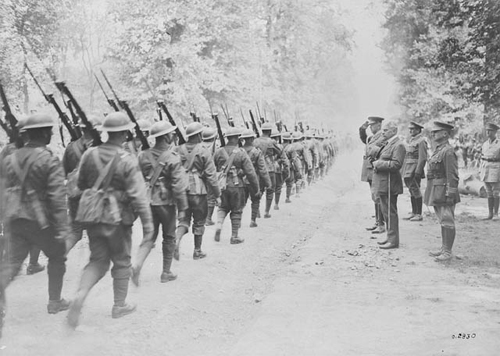 Understanding the Causes of WWI
Archduke Franz Ferdinand
Ferdinand was to 
be next emperor 
of Austria-Hungary
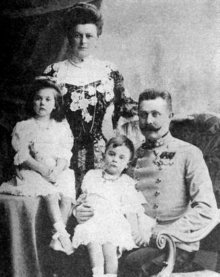 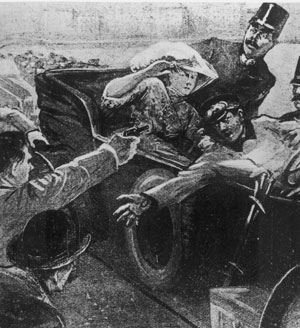 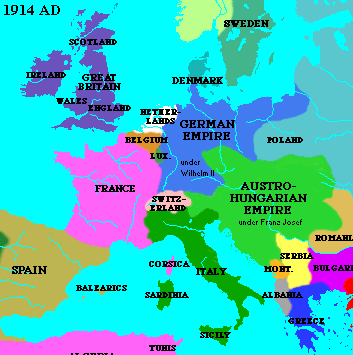 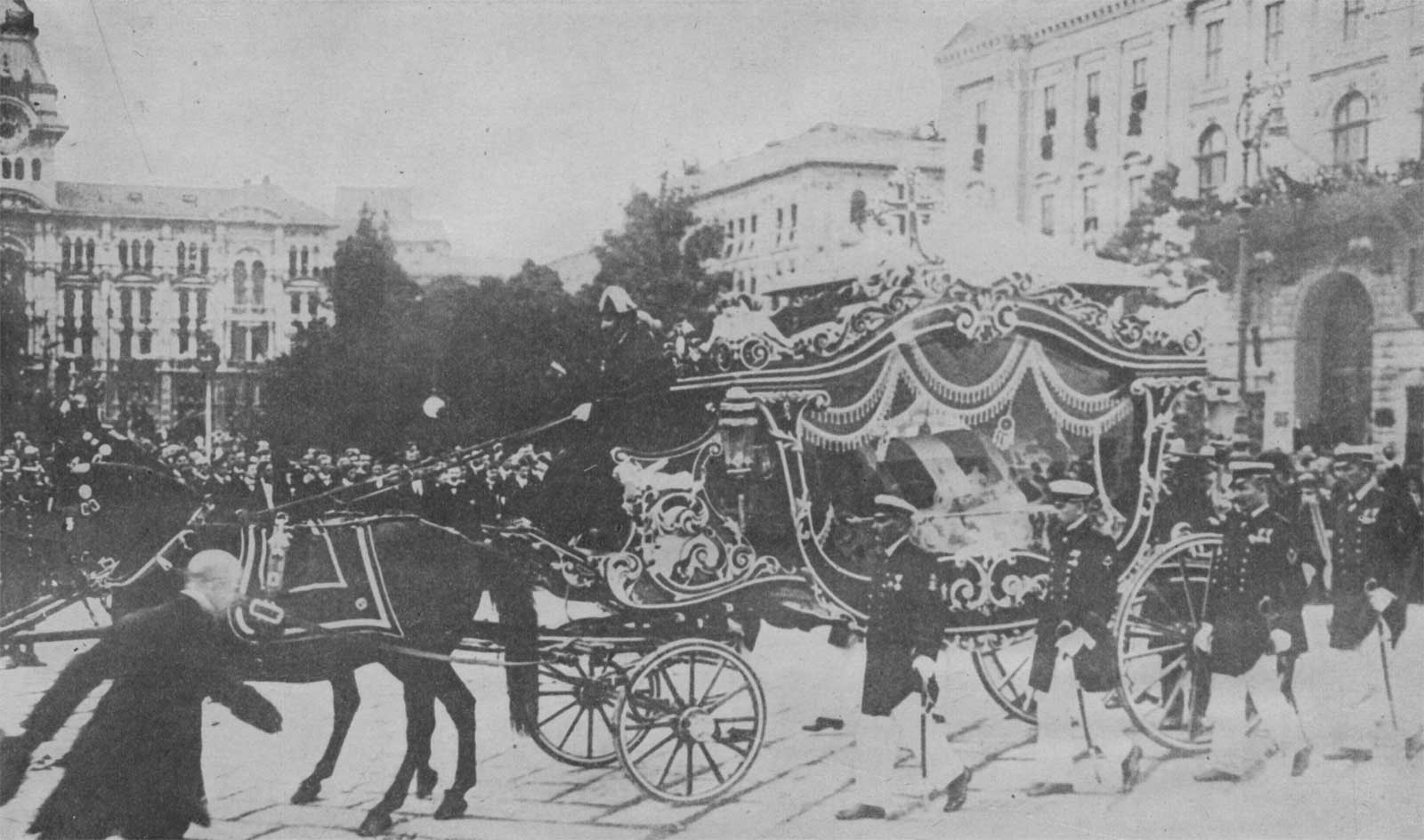 Assassination
June 28, 1914
Archduke Francis Ferdinand & wife (A-H) killed by Serbian who was angry A-H was ruling his country
Austria-Hungary blamed Serbia & declared war
Great Britain, France, & Russia had alliance with Serbia
Allied Powers
Great Britain
France
Russia
Serbia
Italy (1915)
USA (1917)
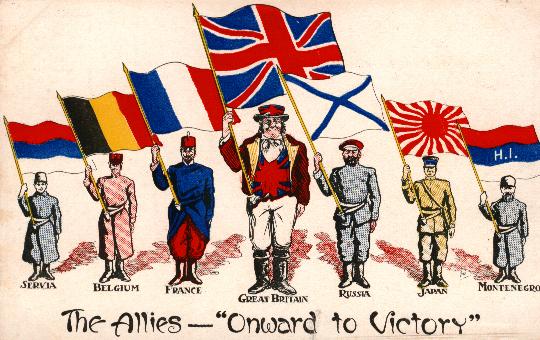 [Speaker Notes: Try to get different map]
Central Powers
Austria-Hungary
Germany
Turkey
 Ottoman Empire
Bulgaria
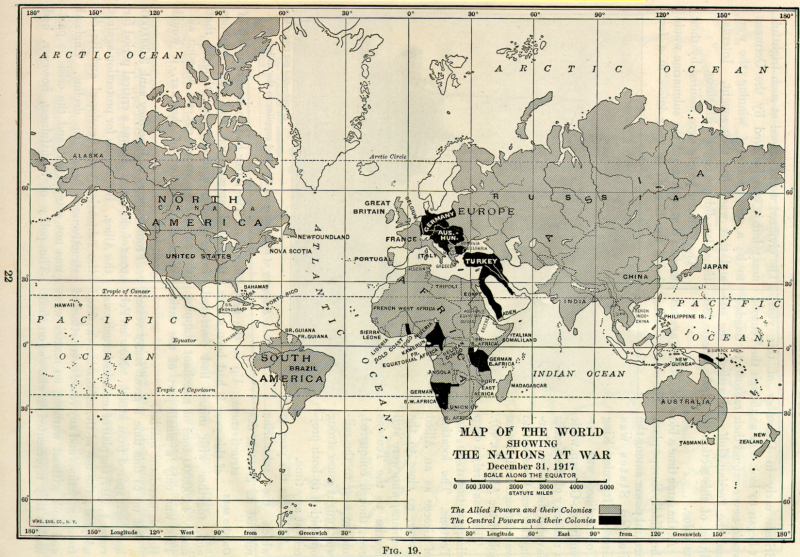 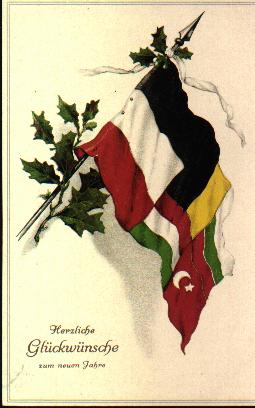 Russian Revolution
Germans defeating Russians
Czar Nicholas II wouldn’t surrender
Two million Russians killed
March 1917 – Russians revolted
Forced Nicholas to resign
New government continued to
   fight WW I
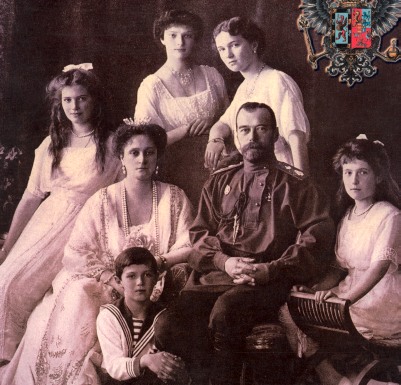 Russian Revolution (continued)
November 1917 – Russian Revolution
Communist won control
Government owns businesses
Vladimir Lenin – leader





1918 – Lenin signed peace treaty with Germany to end fighting – freed Germany to concentrate on fighting in West (France)
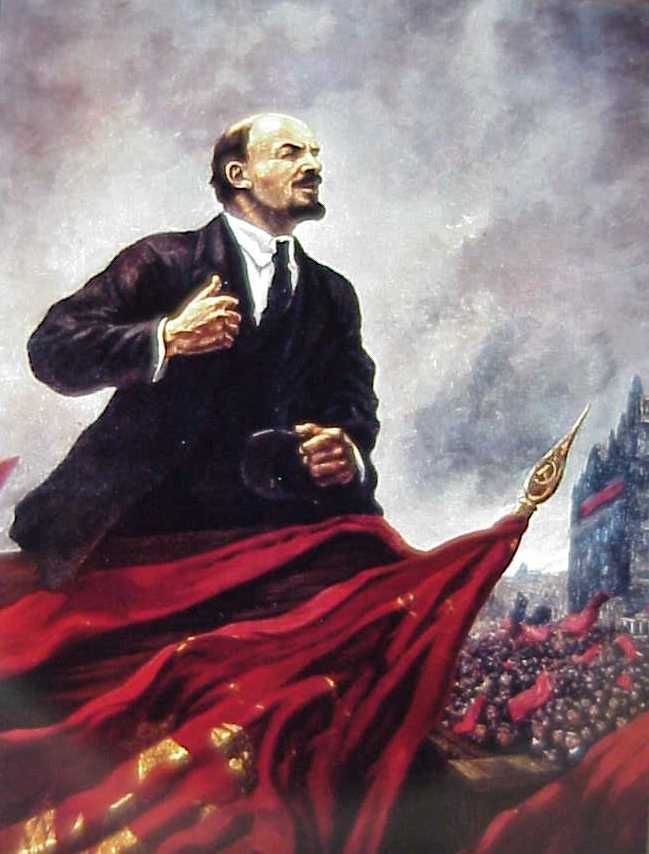 Trench Warfare
Long ditches dug in earth
Often separated by barbed wire
Soldiers fired machine guns & poison gas
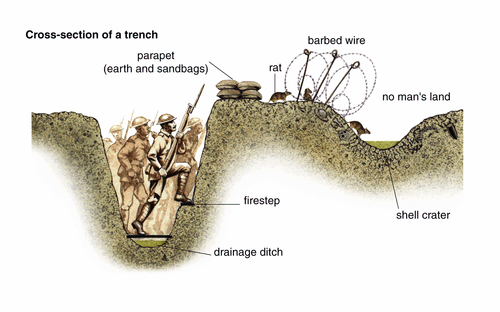 New Technology
Airplanes
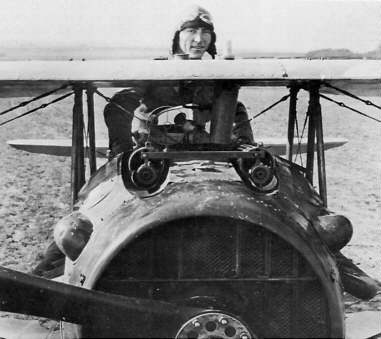 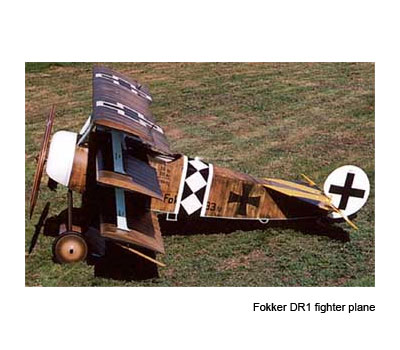 New Technology
Tanks
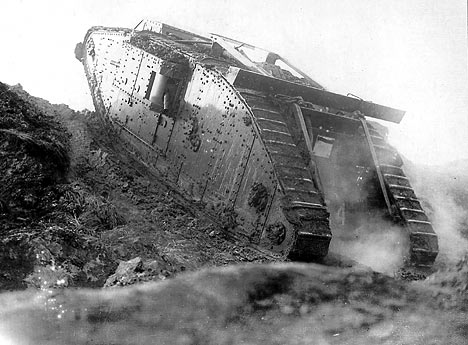 New Technology
Poison Gas
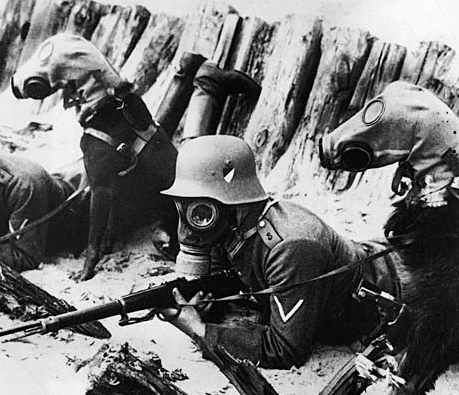 New Technology
Submarines
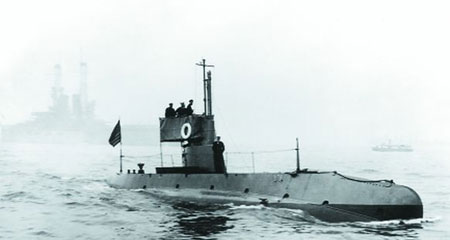 Lusitania
British merchant ship carrying 1,200 passengers (128 Americans)
1915 – Sunk by Germans
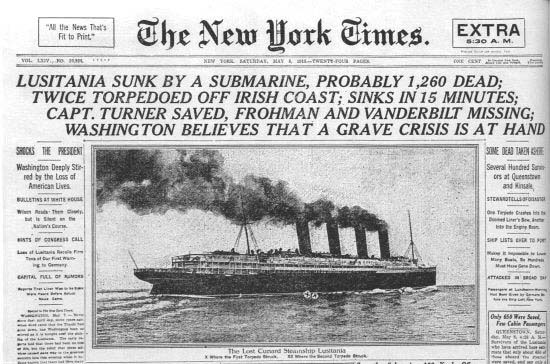 German Submarines / U-Boats
Sank several USA ships
USA declared war – April 6, 1917
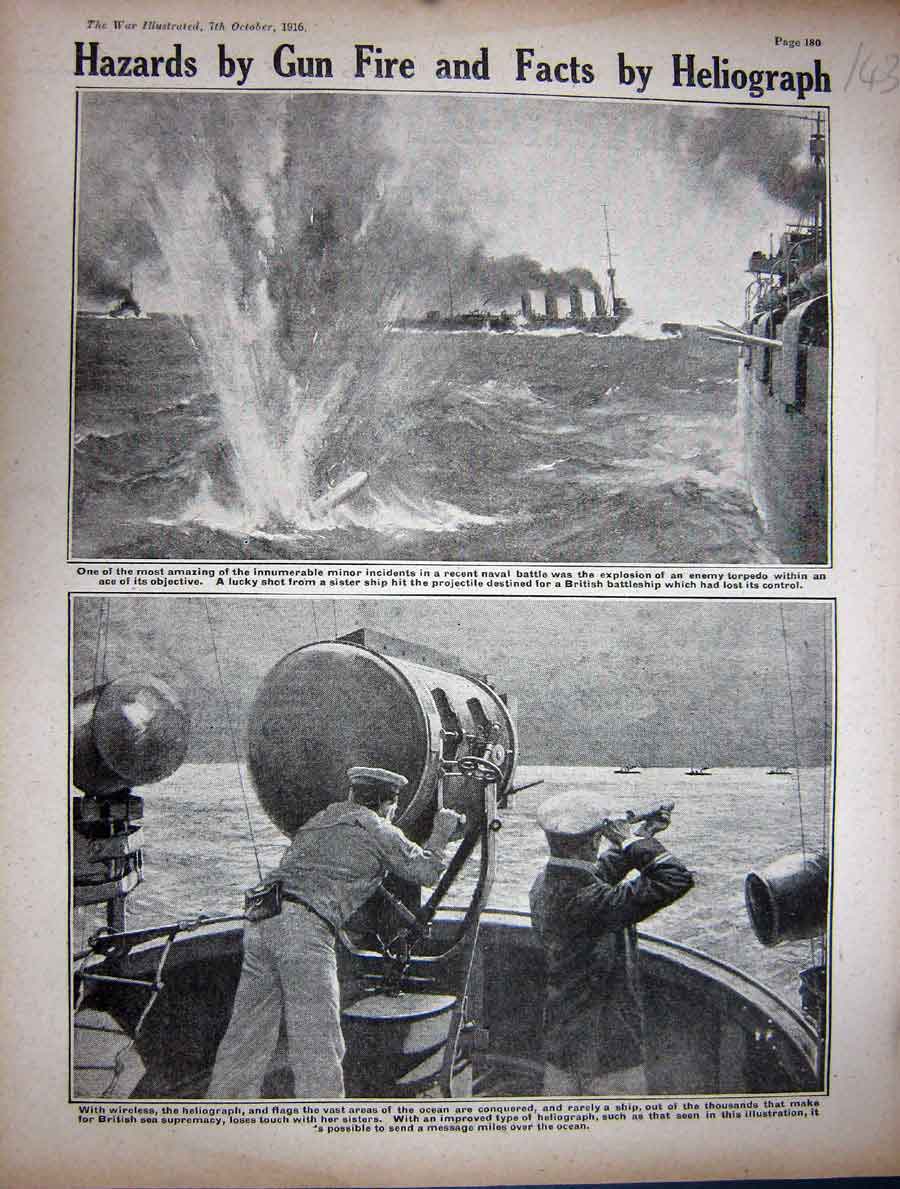 Zimmerman Note
1917 – Germany asked Mexico to go to war against USA






Germany promised Mexico lands lost to USA in 1848
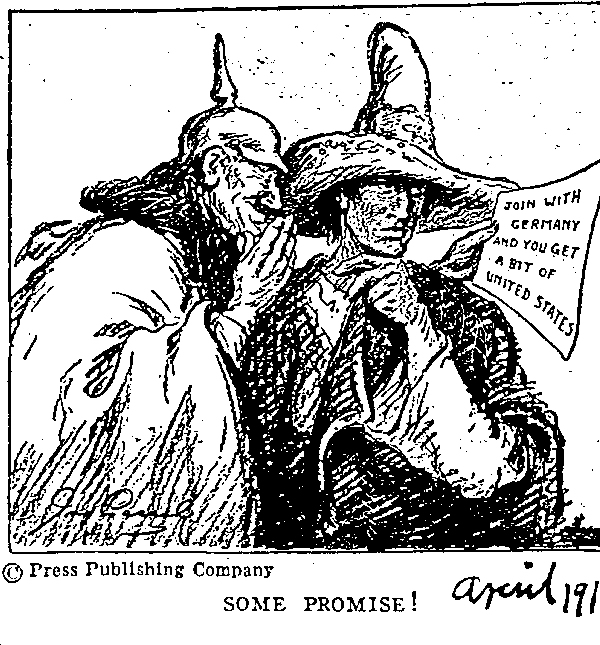 USA Involvement
USA tried to remain neutral
President Woodrow Wilson






Americans mixed on sides to support
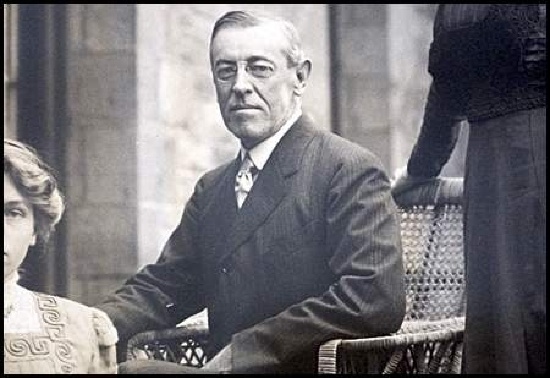 Life in USA – WW I (continued)
Propaganda 
Encouraged men to become soldiers
Encouraged people to buy Liberty Bonds
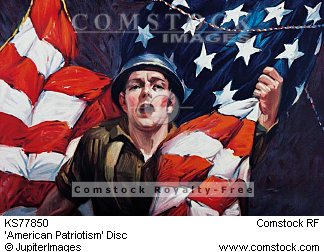 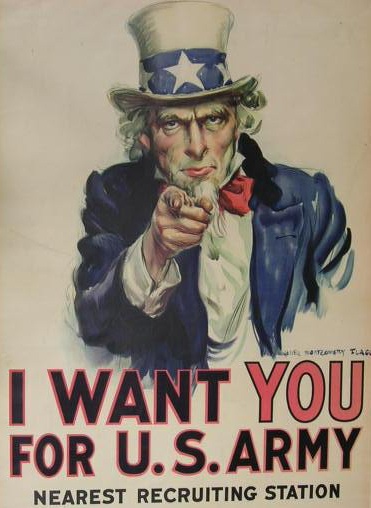 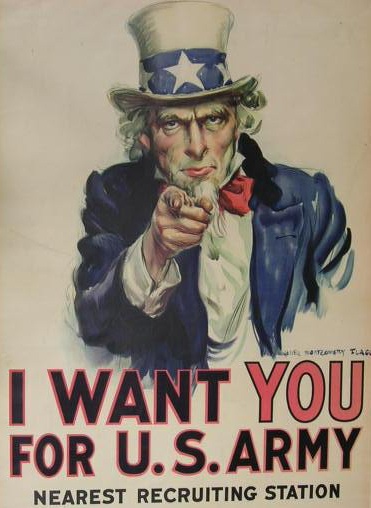 US Involvement
Life in USA during WW I
Government must raise money to pay for war
Raise taxes
Liberty Bonds
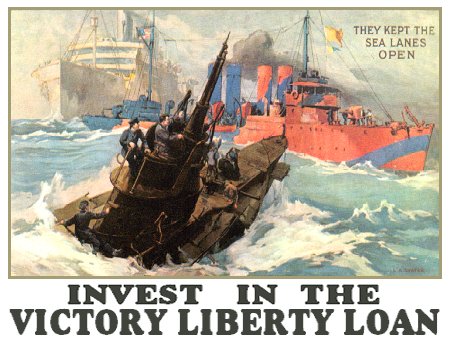 Life in USA during WW I
Raise army
Selective Service Act
All men 18 to 45 register for draft
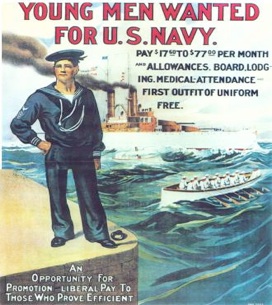 Life in USA – WW I (continued)
Grow Victory Gardens
Paid farmers to grow more 
       food
Helped feed Allied Powers
Rationing: No meat or wheat on 
       certain days
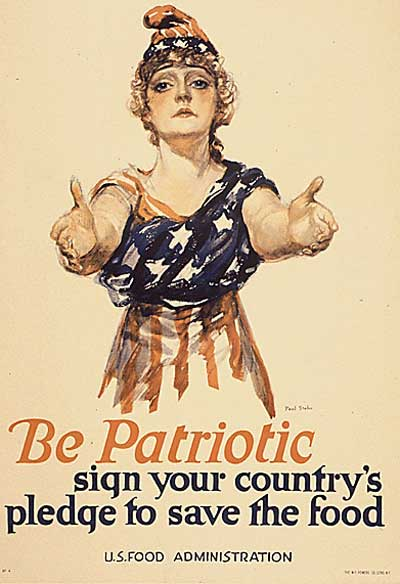 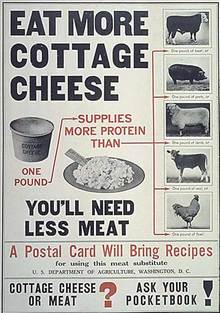 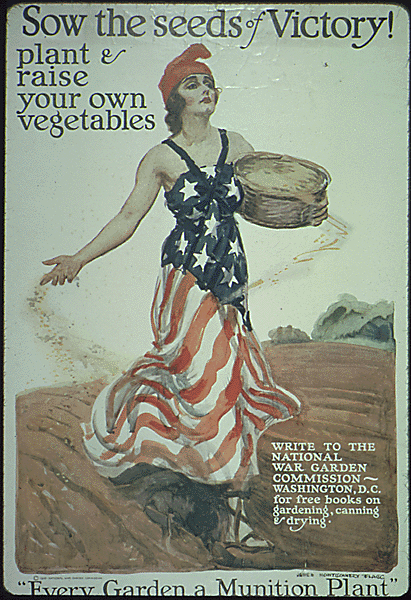 Women in the Workplace
Women replace fighting men at work jobs
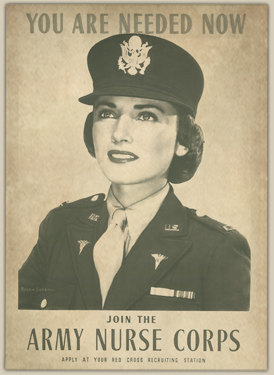 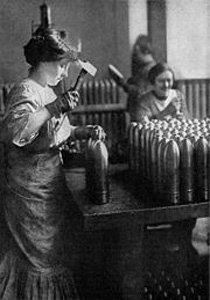 Treaty of Versailles
President Woodrow Wilson’s Plan
“Fourteen Points”: Called for nations to be able to choose what type of government that would be set up
Called for League of Nations: assembly of nations to continue world peace and discuss global issues

Treaty by Allied Nations
Treaty of Versailles – November 11, 1918
Blamed Germany for war & forced them to pay billions of $
Wilson signed but Senate refused to ratify
Results of World War I
Created new map of Europe & Middle East
Caused terrible damage & loss of life
USA lost 126,000
10 million deaths worldwide for WW I
Planted seeds of anger in Germany – WW II
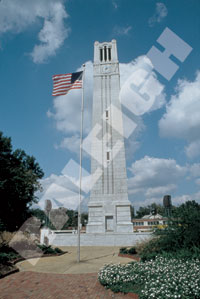 NCSU Bell Tower
In memory of alumni                                                            
       killed in World War I
Legacy of WWI
Although the US wanted to remain neutral in world affairs, we ended up entering into WWI. This left a lasting legacy of being involved with other nations.
There was no true agreement on post-war peace treaties which eventually led to the start of the WWII.
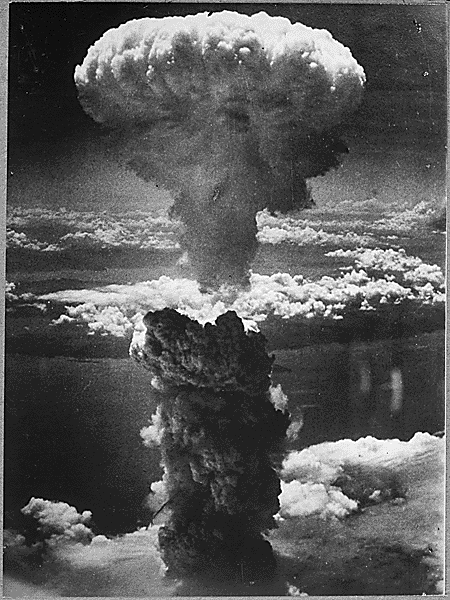 North Carolina in WWI
During WWI….the economy thrived!

Why? Think about the industries of NC. What could they provide for the war?
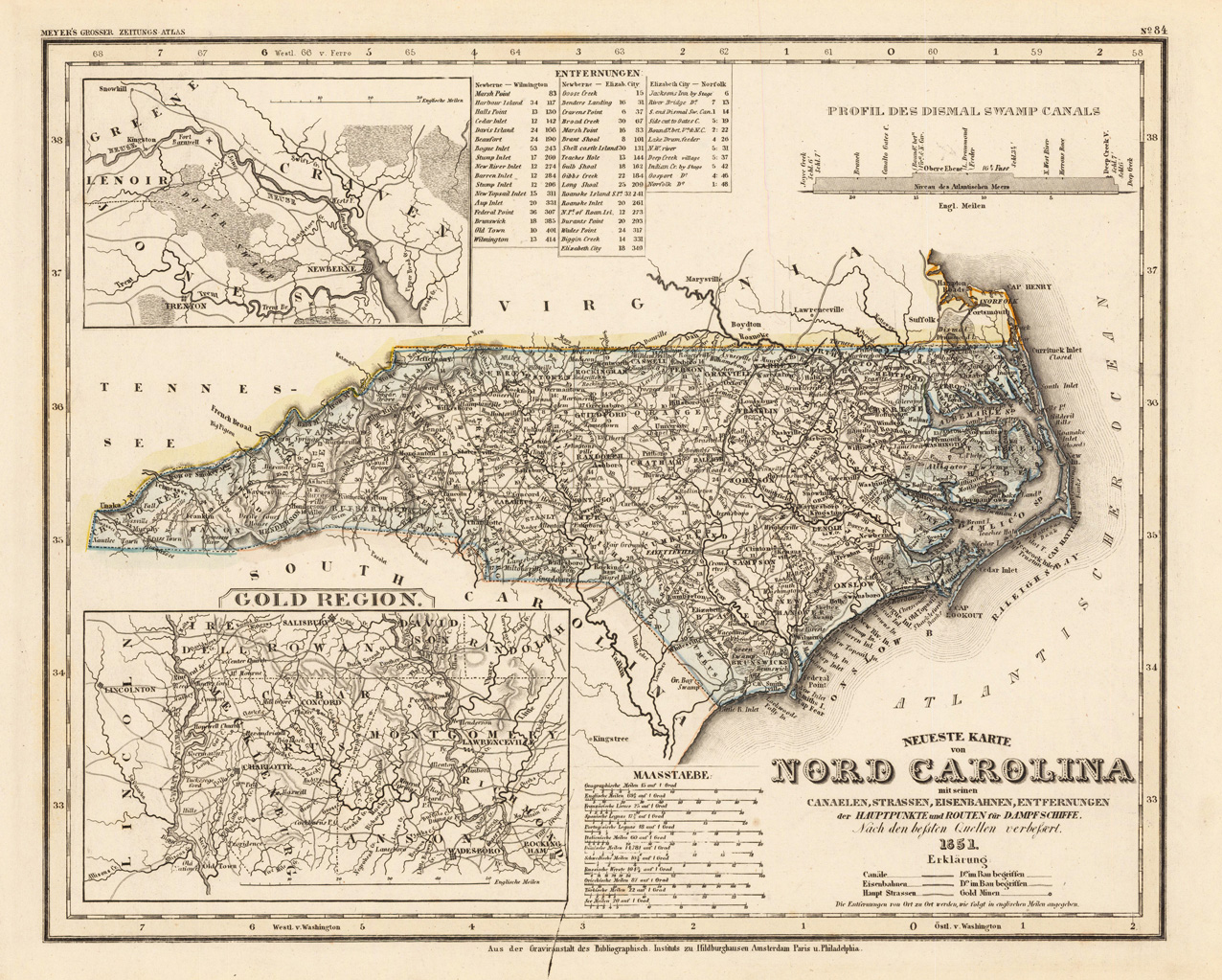 North Carolina in WWI
The tobacco industry thrived! Soldiers smoked a lot of cigarettes to deal with the stresses of war. 
30 railroad cars full of tobacco would be shipped across seas for soldiers!
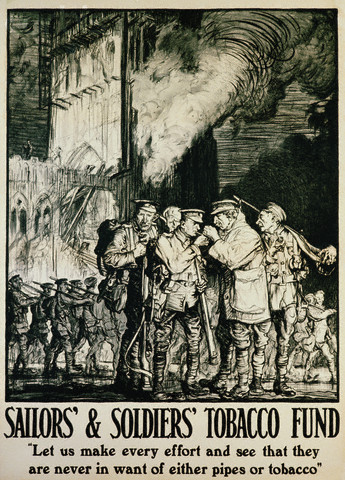 North Carolina in WWI
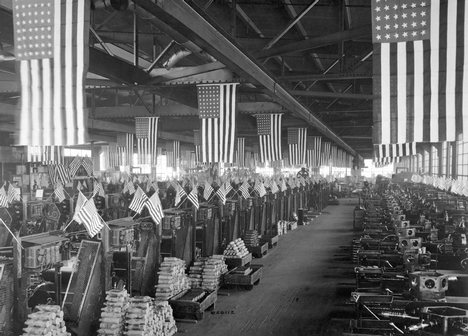 The Raleigh Iron Works Factory produced shell casings for bullets used by French, British and American troops
North Carolina in WWI
Cannon Mills Factory in Kannapolis provided towels & linens for soldiers during the war.
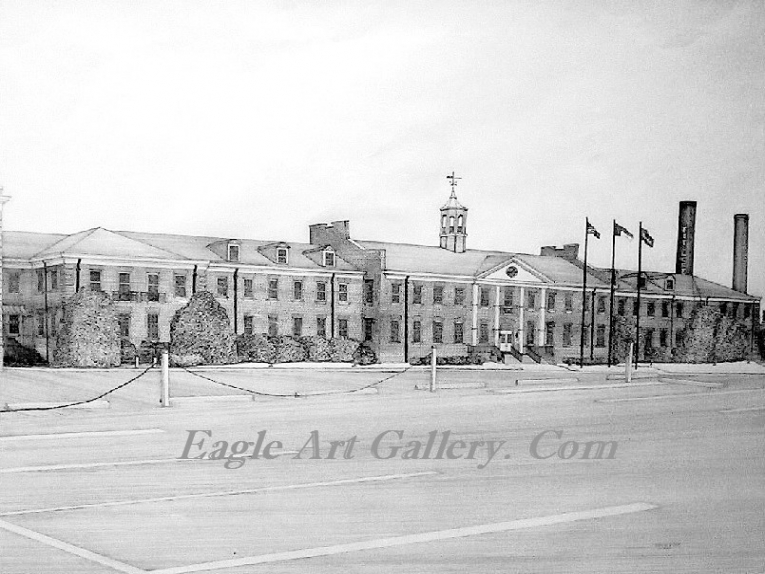 North Carolina after WWI
Troops came back from the war and wanted their jobs back!
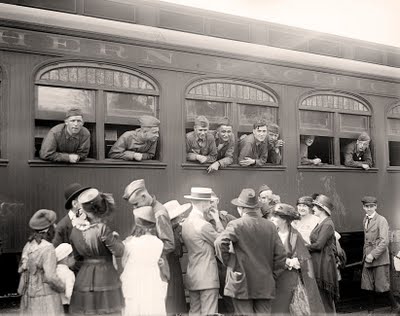 North Carolina after WWI
Factories did not need to produce as many goods because they did not need to supply the armies any longer. This meant farmers did not have to produce as much tobacco & cotton, prices dropped and so did the number of jobs needed in the factories.
Overall, the economy of NC slumped after WWI.
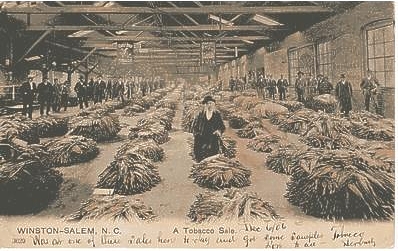